Хромосомні мутації свиней
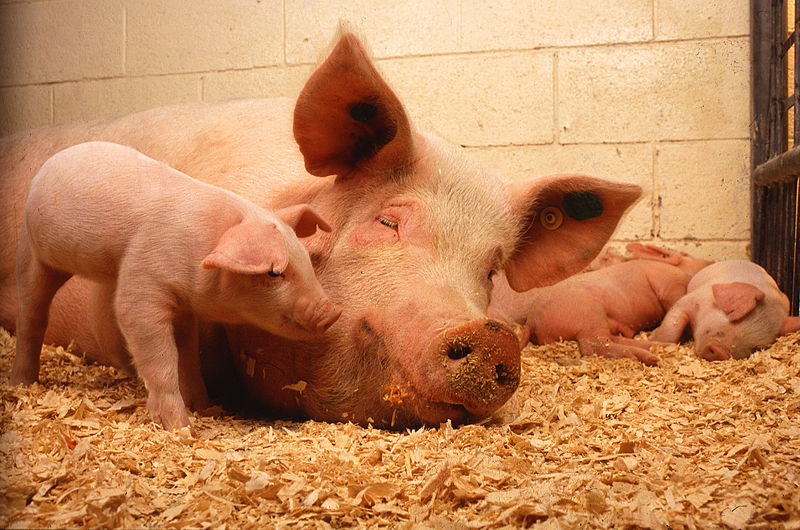 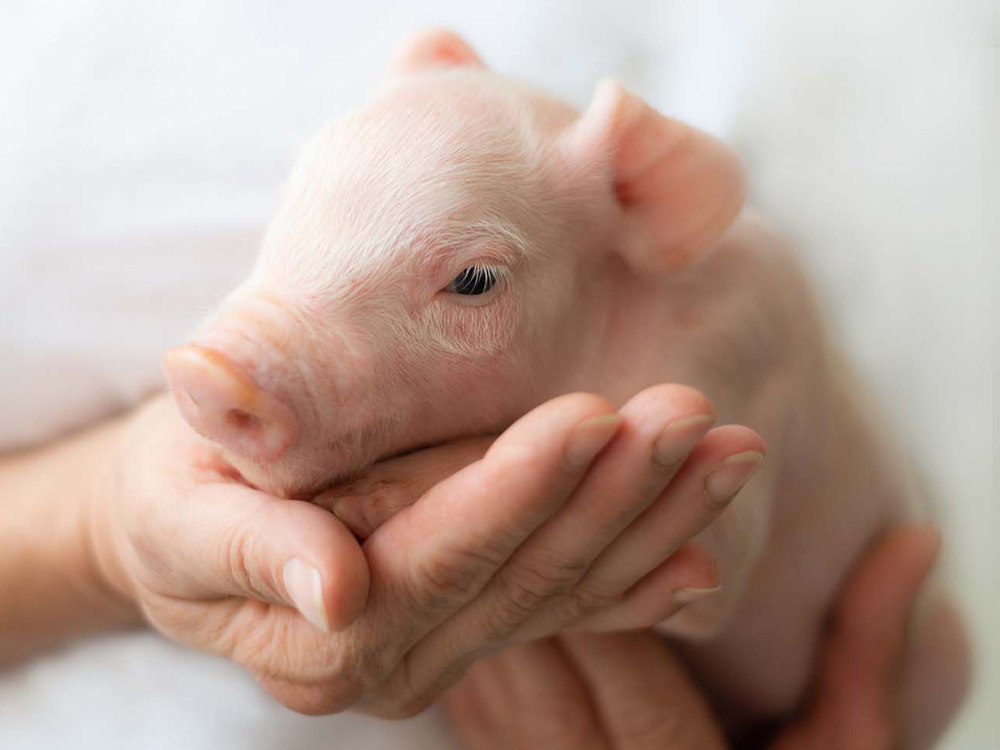 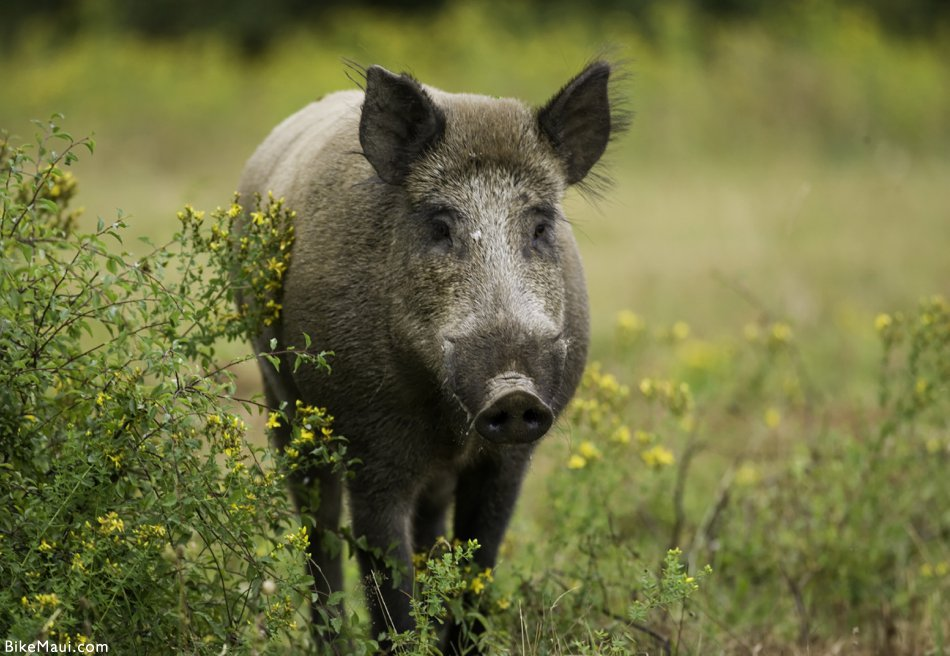 Підготувала студентка 2 курсу 1 групи
ТВБ (ТВппт)
Дем’яненко Валерія
План
Що таке хромосомні мутації
Що зумовлює хромосомні мутації 
3.   хромосомні мутації які трапляються у свиней та їх наслідки
4.   Висновок
5.   Використані джерела
Що таке хромосомні мутації
загалом, мутація – це раптова спадкова зміна генетичного матеріалу, які можуть виникнути як спонтанно, так і зумовлені зовнішніми факторами
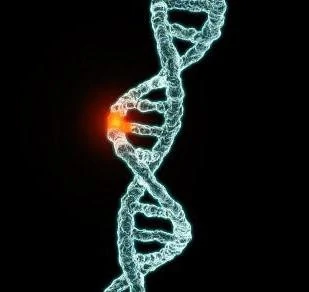 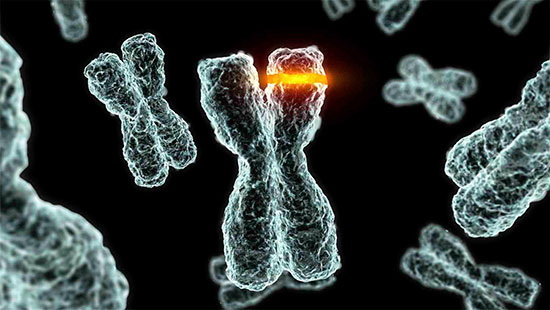 Хромосомна мутація
Хромосомні мутації, або аберації – це мутації які виникають у результаті перебудови хромосом. Вони є наслідком розриву хромосом з утворенням фрагментів, які потім об’єднуються. Виникають як у межах однієї хромосоми, так і між гомологічними й негомологічними хромосомами.
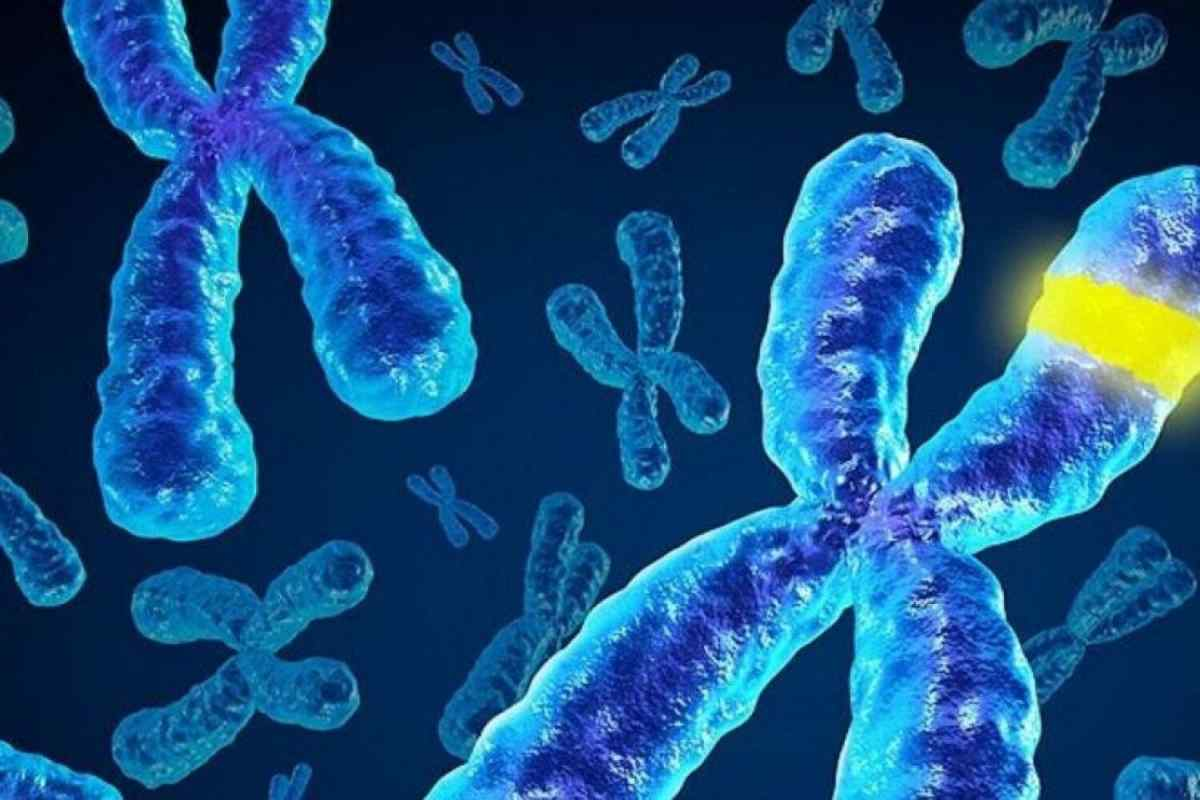 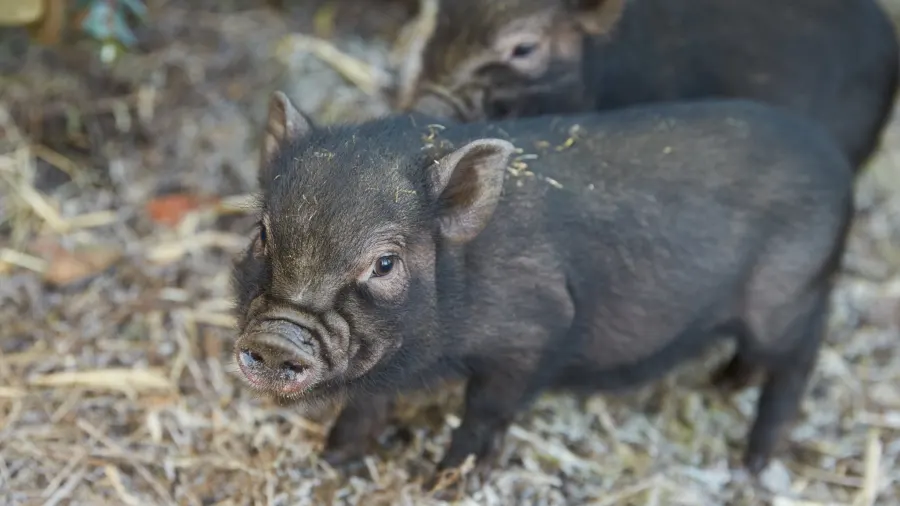 Різноманітність Аберацій :
Делеція (нестача)
Дуплікація (подвоєння)
Інверсія (розвертання)
Транслокація (перенесення)
Здебільшого хромосомні мутації викликають тяжкі, не сумісні із життям аномалії
Що зумовлює хромосомні мутації
Виникнення хромосомних мутацій зумовлюють певні фактори, як внутрішні, так і зовнішні. Це все спричинюють мутагенні фактори:
Фізичні (іонізуюче випромінювання)
Хімічні або біологічні (транспозони, віруси)
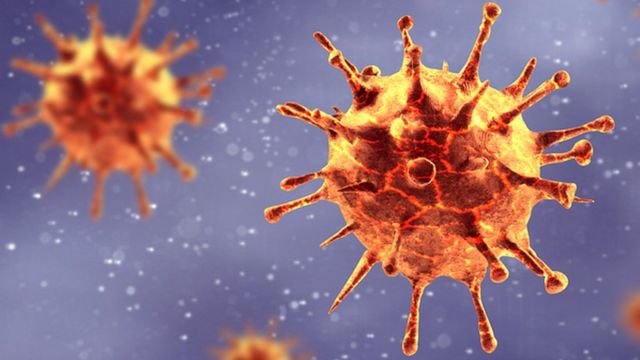 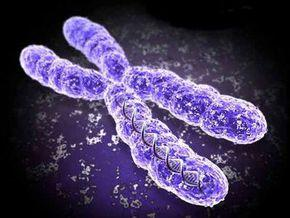 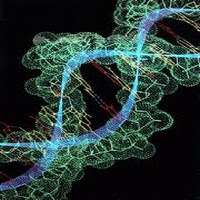 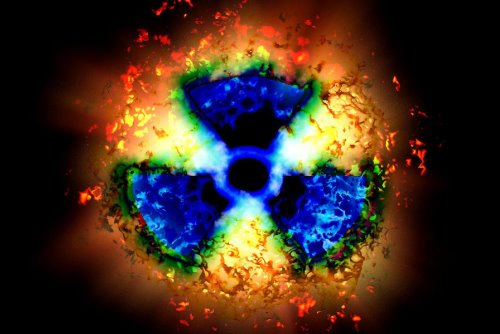 Свиня свійська
Свиня свійська (Sus domestica) — парнокопитна тварина роду Свиня (Sus) родини свиневих (Suidae), одомашнена форма виду Sus scrofa. Походить від європейських і азійських диких свиней
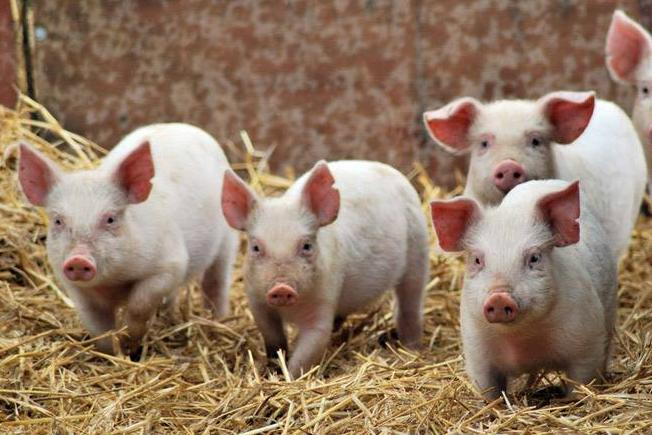 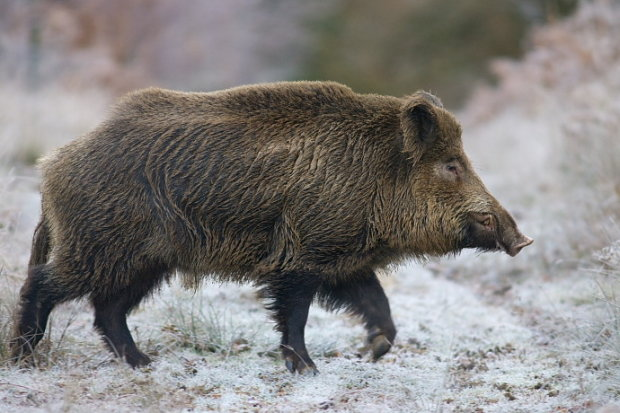 хромосомні мутації які трапляються у свиней та їх наслідки
За дослідженнями та роботами багатьох вчених назбиралося немало даних про хромосомні мутації, які спостерігаються у свиней. Саме хромосомні мутації можуть сильно впливати на продуктивність, плодючість та ріст тварин, а це в свою чергу дуже впливає фінансові втрати господарств.
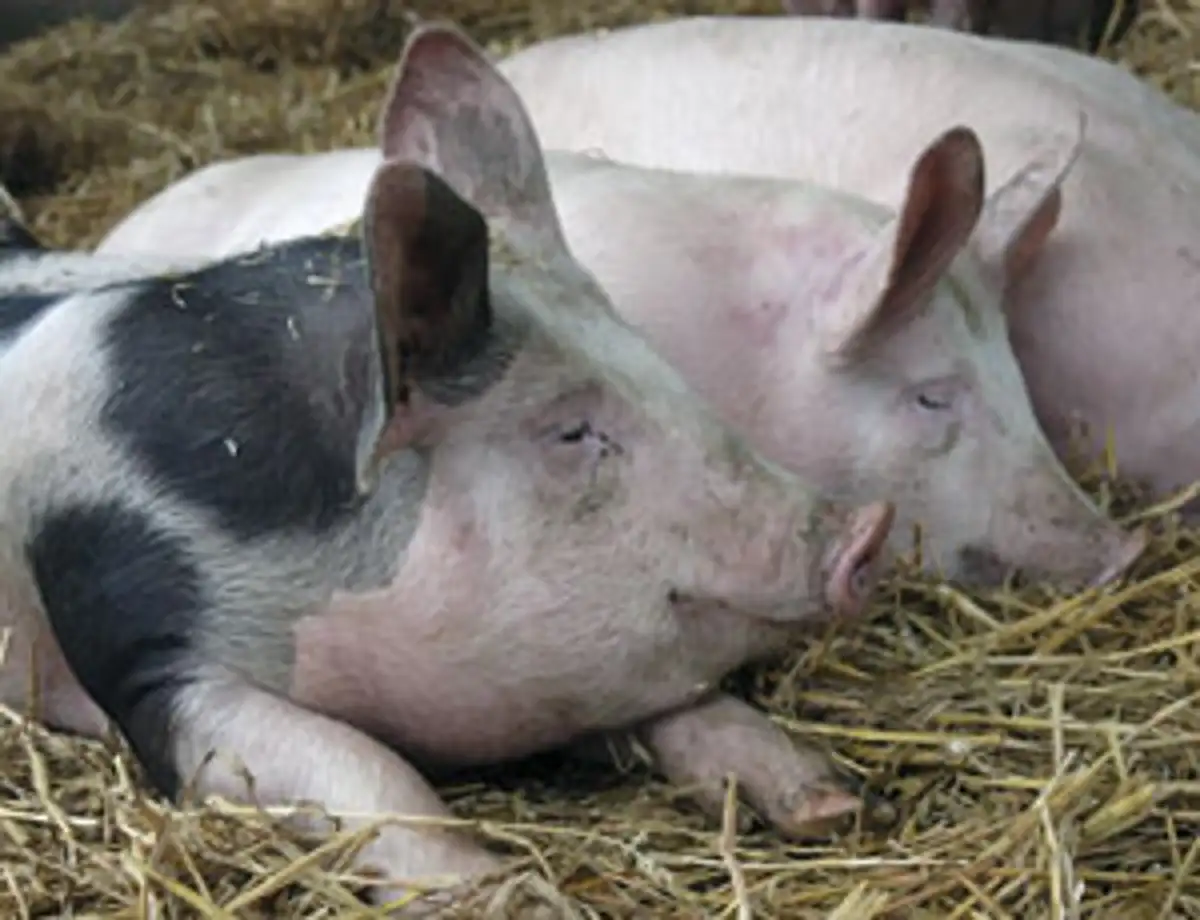 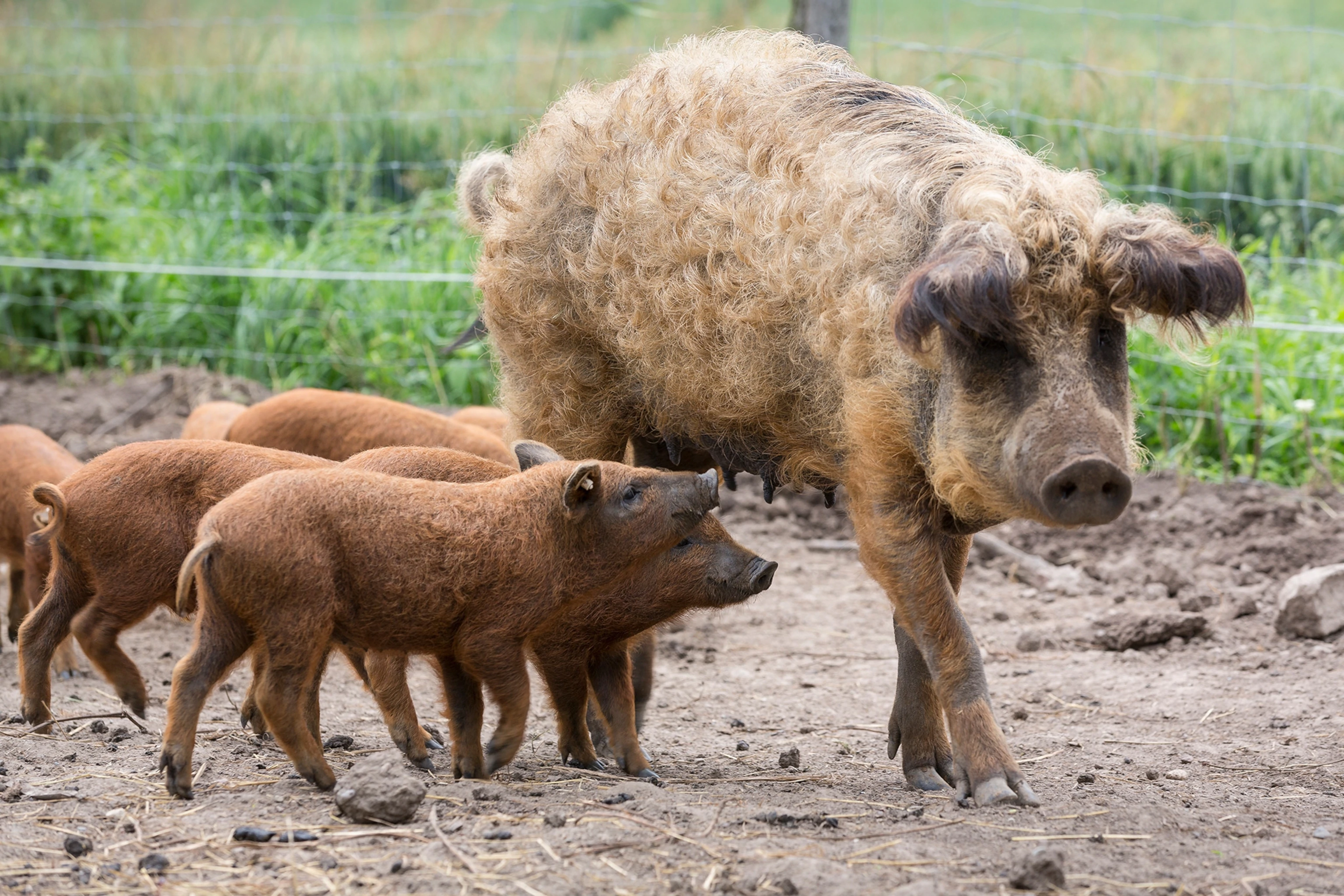 Аномалії каріотипу свиней
Каріотип домашньої свині характеризується тенденцією до збільшення частоти успадкованих, збалансованих структурних хромосомних перебудов, таких як реципрокні, робертонівські і тандемні транслокації, а також парацентричні інверсії. Всі вони зумовлені спонтанними розривами нестабільних хромосомних областей, викликані несприятливими факторами навколишнього середовища
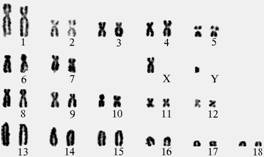 Нормальний каріотип хряка
Взаємні переміщення (транслокація)
Найбільш поширеним типом структурних перебудов у свиней є реципрокні транслокації, які викликані обміном хроматидними частинами між двома або більше негомологічними хромосомами. Ці успадковані хромосомні мутації впливають на всі аутосомні хромосоми та статеві хромосоми, і серед майже 200 транслокацій, які були ідентифіковані на сьогоднішній день, не було виявлено двох ідентичних випадків у неспоріднених тварин.
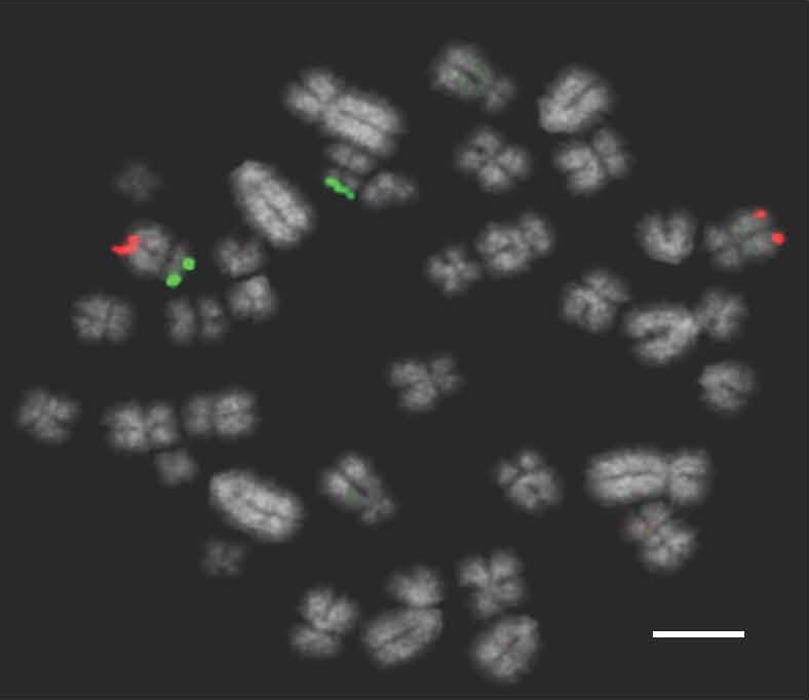 Індивідуальні наслідки кожної транслокації залежать від морфології залучених хромосом, розміру перебудованих фрагментів і розташування точок розриву центромер і позицій як факторів, що визначають процес гаметогенезу (мейотична кон'югація і Сегрегація) і частки вироблених анеуплоїдних гамет (в середньому близько 40 %). В кінцевому рахунку, це визначає реальну ступінь несприятливих наслідків перенесення цих дефектів, яка оцінюється на основі скорочення середньої кількості поросят за опорос (з 5% до 100 %). Враховуючи, що взаємні переміщення є важливою причиною зниження плодючості виробників і стад, їх слід розглядати як серйозну проблему розмноження.
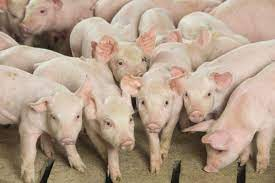 Робертсонівські транслокації та тандемні злиття
Іншою категорією дефектів каріотипу є робертсонівські транслокації і тандемні злиття, які рідкісні або спорадичні у свиней (всього кілька випадків транслокацій за участю акроцентричних пар хромосом 13, 14, 15, 17 і 18 і один випадок транслокації з тандемним злиттям за участю пар хромосом 14 і 17
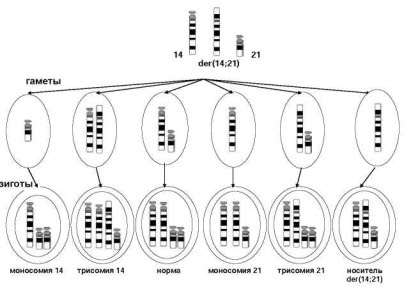 Робертсонівські транслокації завжди є результатом злиття акроцентричних хромосом в перицентромерной області, тоді як тандемні злиття ініціюються злиттями в перителомерній і перицентромерній областях.
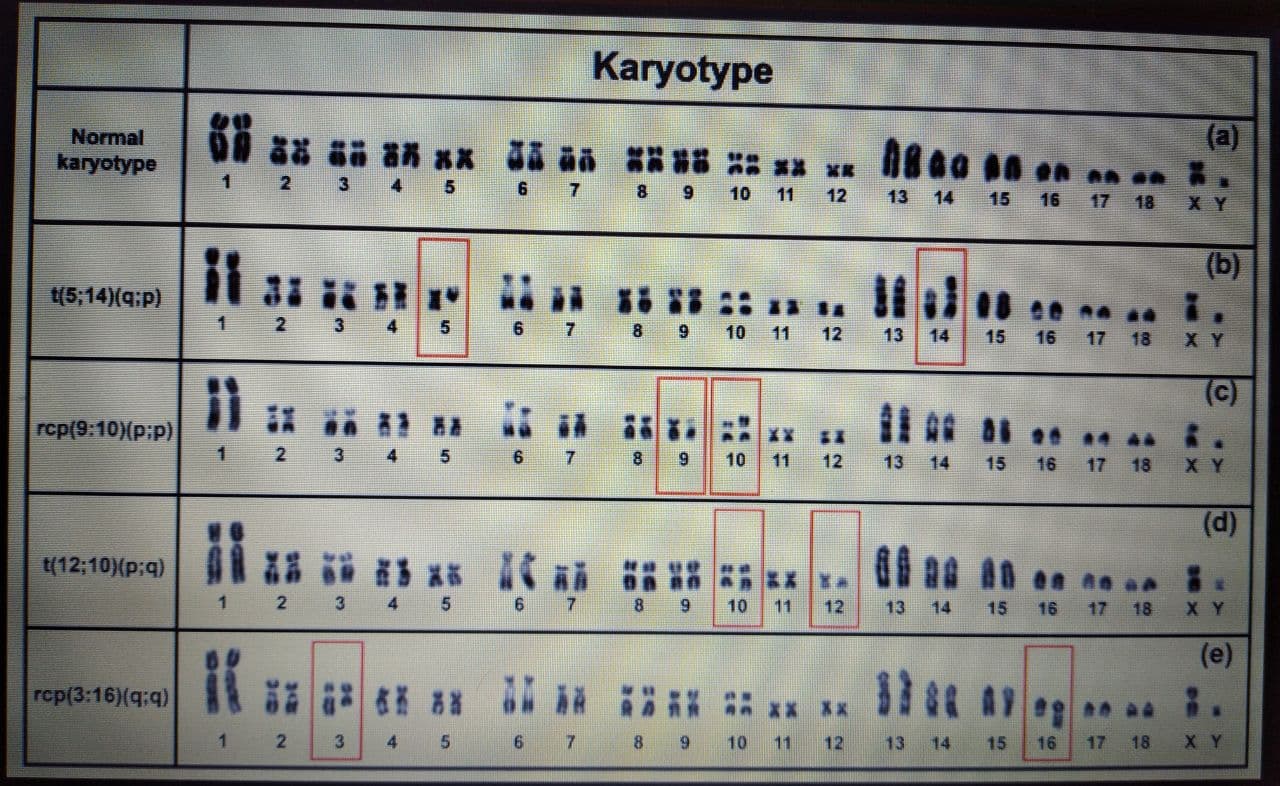 Прямим результатом таких перебудов каріотипу є втрата центрометричних або теломерних областей, утворення великої дворучної хромосоми і зменшення числа хромосом. Процес гаметогенезу призводить до утворення анеуплоїдних гамет (в середньому 10%), які після запліднення дають початок ембріонам, які вмирають на ранніх стадіях розвитку, що призводить до невеликого (близько 5-22 %) збільшенню безпліддя свиноматок.
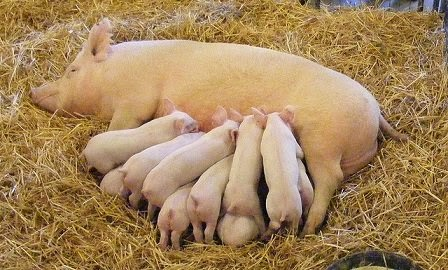 Решта 90 % генетично збалансованих або нормальних гамет дають початок ембріонам, здатним до подальшого розвитку, включаючи носіїв транслокації, які передають цей дефект наступним поколінням.
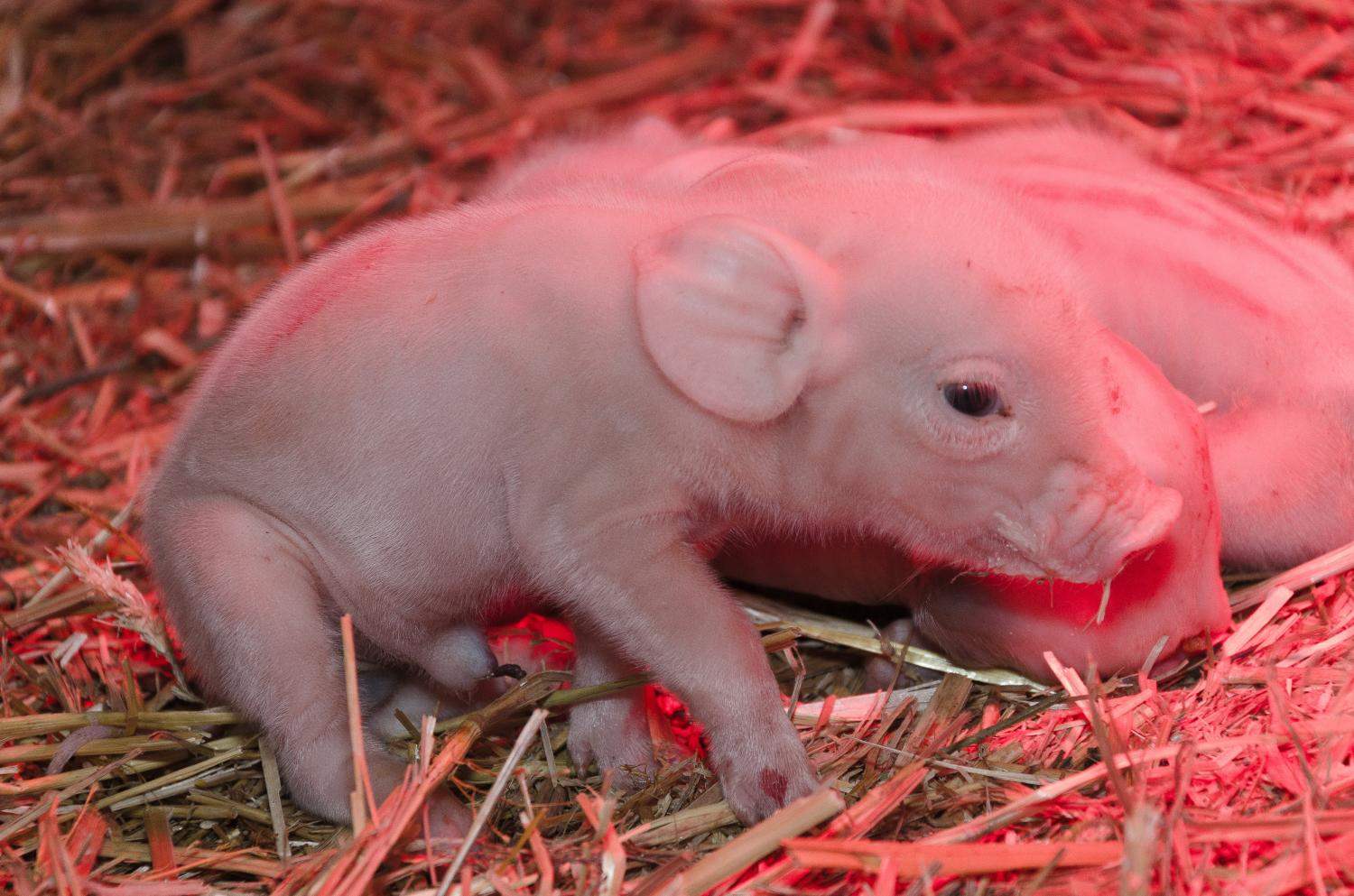 Пері - і Парацентричні інверсії
Іншим типом структурних перебудов каріотипу є Пері - і парацентричні інверсії, які відносно нечасті (0,06 %) у свиней (більше 20 випадків, включаючи повторну інверсію хромосом 4)
У цих інверсіях сегмент хромосоми, отриманий з двох розривів хроматид, повертається на 180°, що призводить до асиметричної сегрегації та незбалансованого генетичного матеріалу в невеликої частини вироблених гамет, ембріонів і плодів (близько 4 %), що в післяпологовий період може призвести до невеликого (на кілька відсотків) зниження фертильності.
В цілому, інверсії не викликають порушень гаметогенезу або ембріогенезу, і в результаті особини мають нормальний або збалансований каріотип (у співвідношенні 50 %), причому останні поширюють ці мутації у великих популяціях.
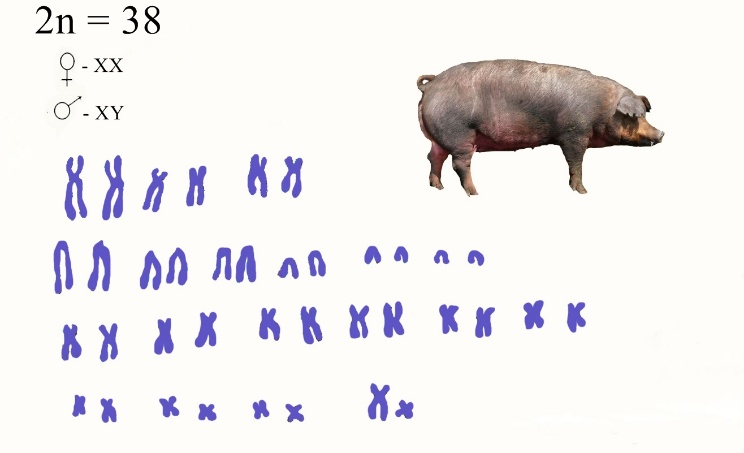 Анеуплоїдії статевих хромосом і химеризм лейкоцитів
Крім збалансованих хромосомних мутацій, у свиней спорадично діагностуються анеуплоїдії статевих хромосом (в основному в мозаїчній формі), а у фенотипічно нормальних кнурів або особин з гермафродитичними характеристиками все частіше діагностується лейкоцитарний химеризм (XX/XY).
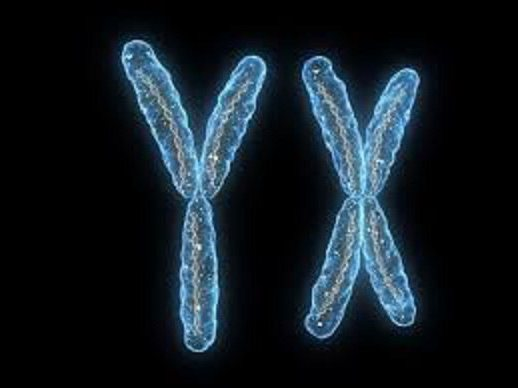 Висновок
Отож, хромосомні мутації переважно зумовлюють фізіологічні аномалії, та впливають на репродуктивну систему свиней, що сильно впливає на фінансовий стан господарств.
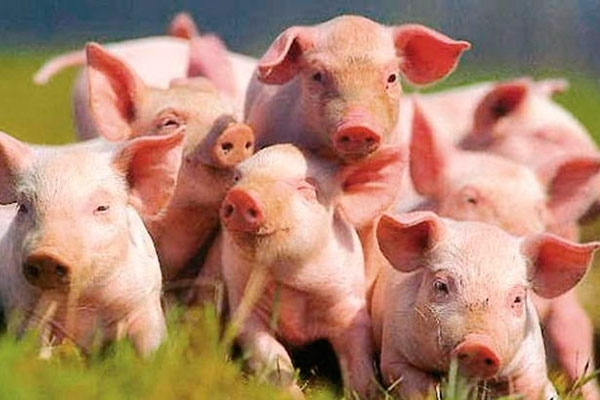 Дякую за увагу!
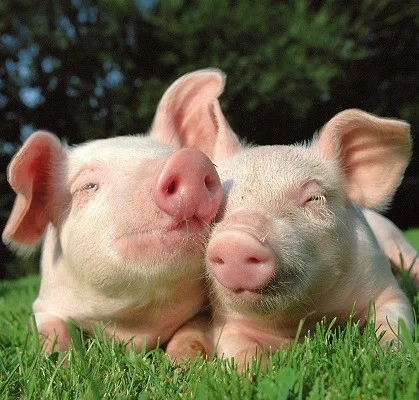 Використанні джерела
https://uk.wikipedia.org/wiki/%D0%A1%D0%B2%D0%B8%D0%BD%D1%8F_%D1%81%D0%B2%D1%96%D0%B9%D1%81%D1%8C%D0%BA%D0%B0
https://pubmed.ncbi.nlm.nih.gov/32679919/
https://pubmed.ncbi.nlm.nih.gov/31625227/
https://pubmed.ncbi.nlm.nih.gov/34440769/